Overview Of community:
Town: Long Branch
County: Monmouth 
Population: 29,842
Poverty rate: 18.72%
Citizenship: 80.5% 
Race/ethnicity: White:66.98% Black: 15.99% Other:12.75%
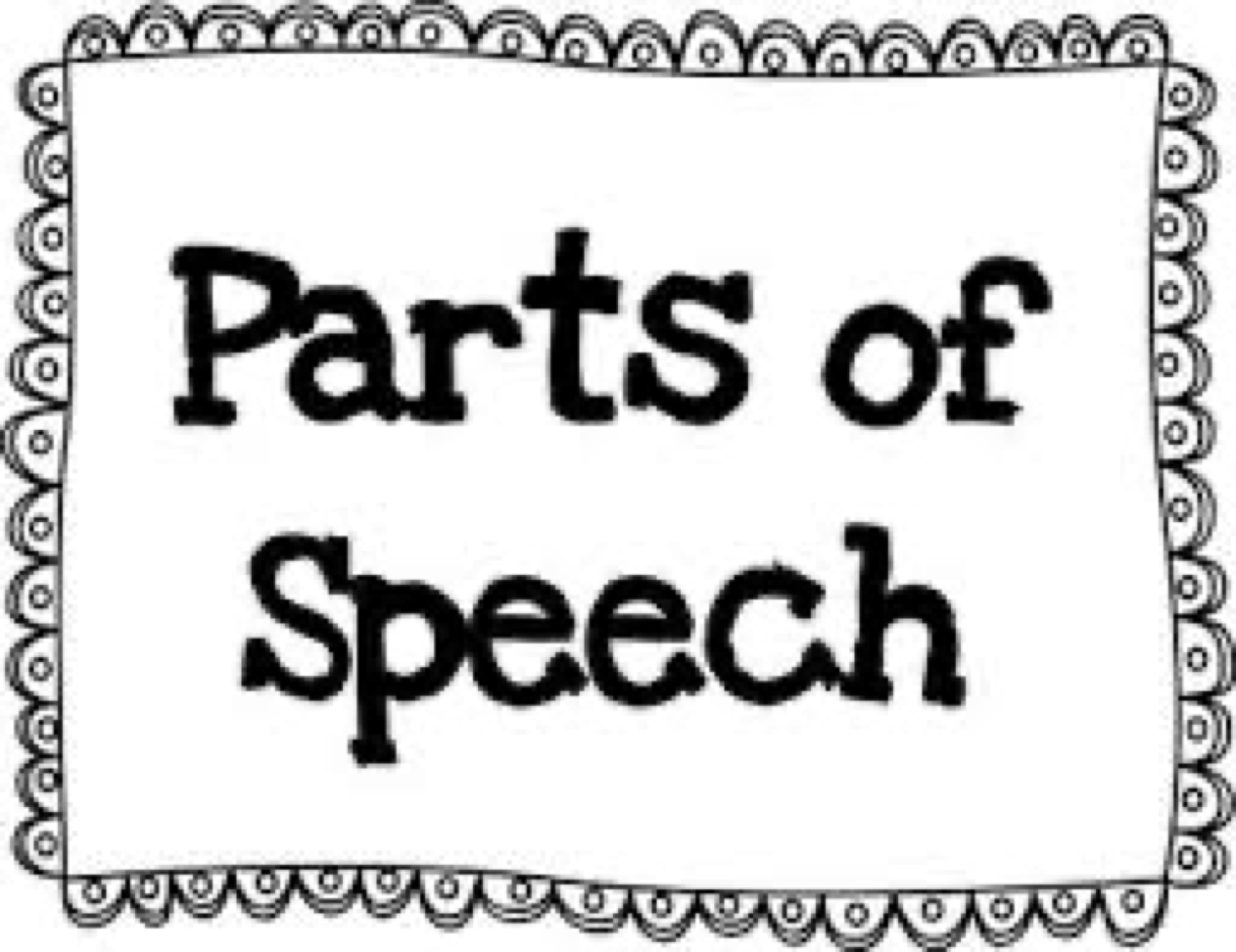 Service-Learning Project
Jane Argentiero
What I Learned:
How to Listen and Communicate with students
Classroom management skills
Commitment
Observation skills
Course & Project:
Class: EDS 330
Description: My Service-Learning project involved creating a Kahoot and worksheet to help the students with understanding the different parts of speech.
The Kahoot and worksheet consisted of different examples of nouns, adjectives, and verbs. 
Through the foundations of my experience, I learned that exceptional students struggle with parts of speech and in order to enhance their capabilities, I created an interactive Kahoot to aid their progression.
My Impact:
Motivating the students to get their work done and achieve their goals
Encouraging students to communicate with their peers and create relationships with one another
Making class time enjoyable and exciting for all students
Overview of School:
Name: Amerigo A. Anastasia Elementary School
Grade ranges: K-5
Number of students: 581
Student/Teacher Ratio: 10:1
Males: 296 Females: 266
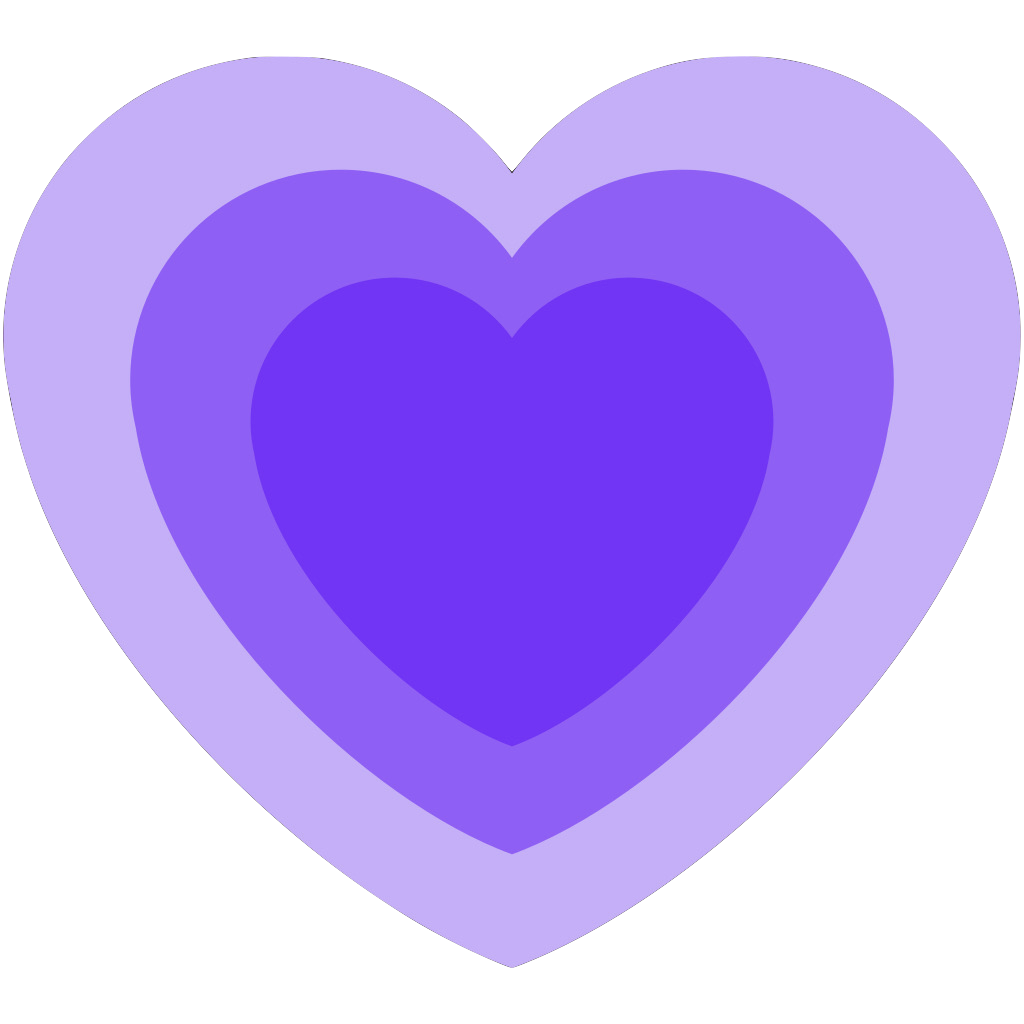 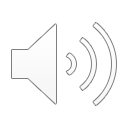 Description of Students:
Males: 9 Females: 2
Number of students with disabilities: 11 (all)
Types of disabilities: OHI (ADHD), ED (Emotional Disability), CI  (Communication impaired), SLD (Specific Learning Disability)
Future Goals:
I plan to become an elementary teacher and successfully create a comfortable and safe place for diverse students.
I also want to create an inclusive classroom and grow with my abilities to teach students with disabilities.
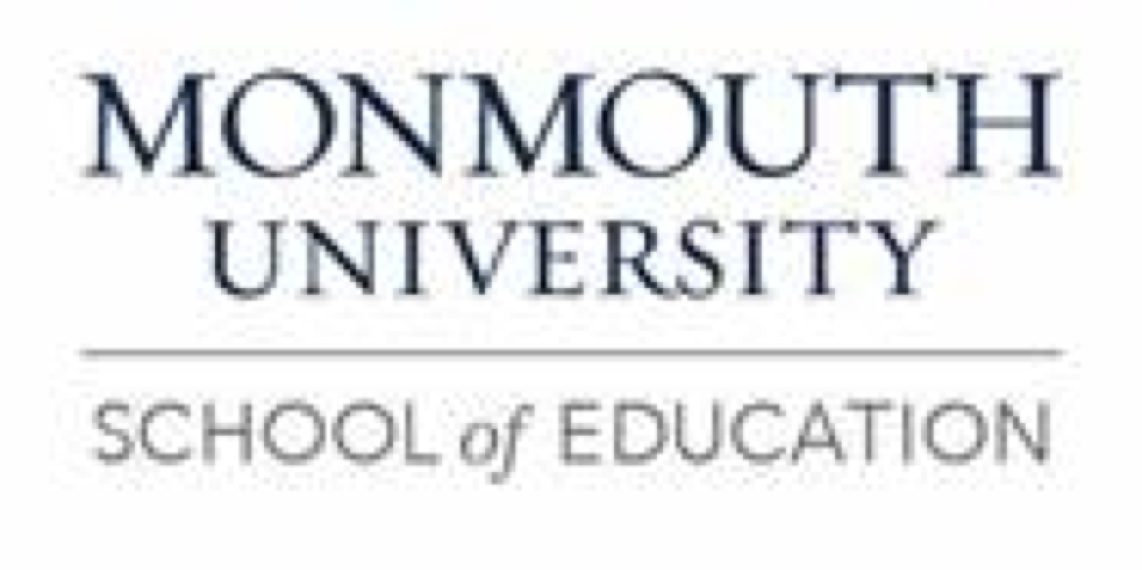 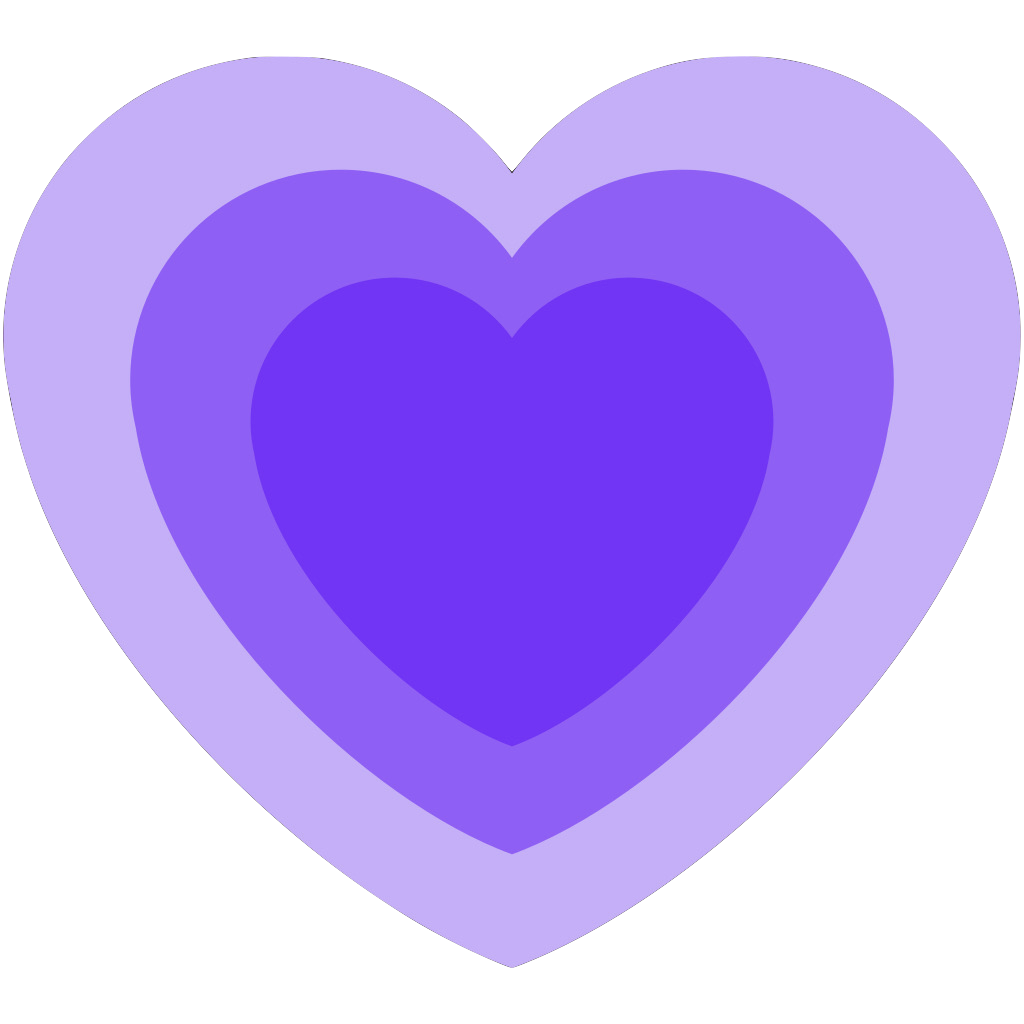 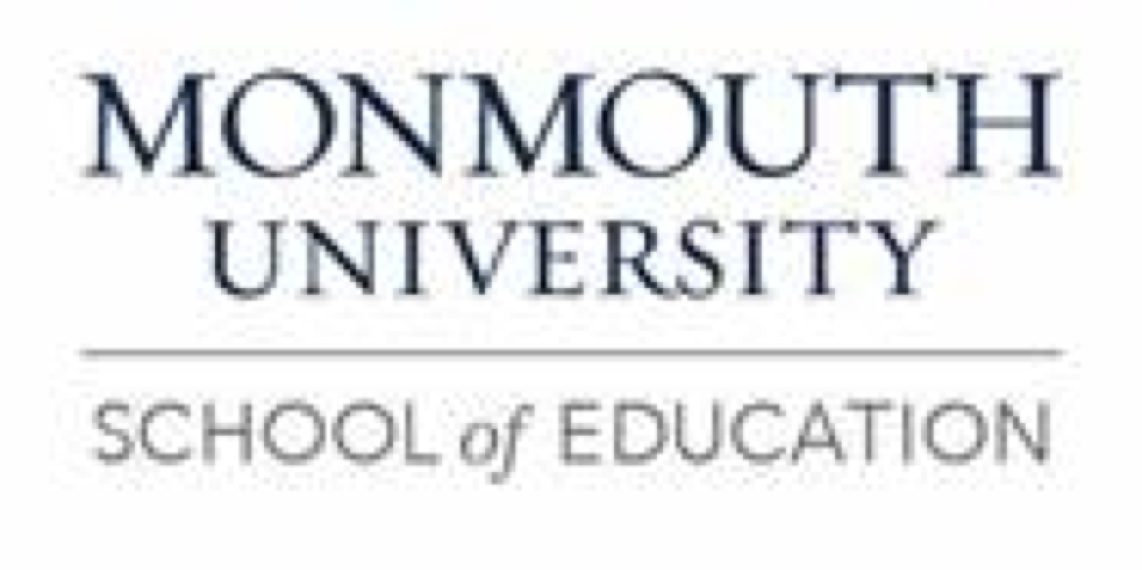